Assignment #3
20100389
MSE
박재용
One variable Equation
Clausis-Clapeyron Equation
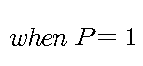 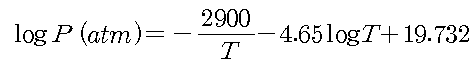 Bisection Method

Secant Method

False Position Method

Newton-Raphson Method

Etc.
Bisection method
Introduction
Intermediate Value Theorem
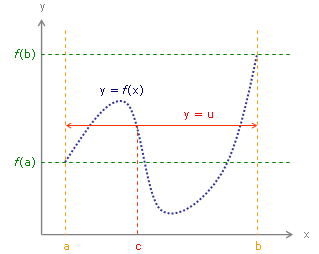 f(x) is continuous between [a,b]

 then,

c exists in (a,b)

such that f(a) < f(c) < f(b)
Bisection method
Introduction
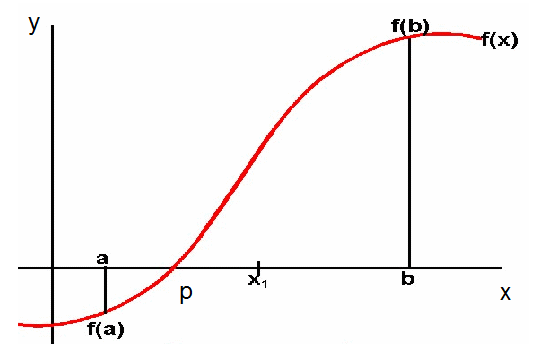 c
Bisection method
Coding
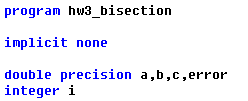 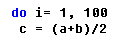 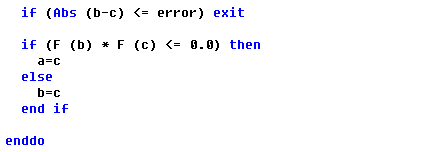 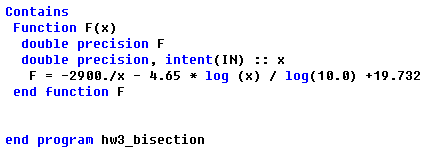 Bisection method
Results
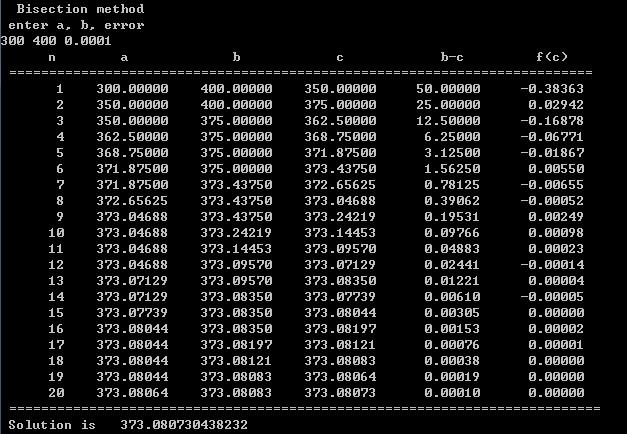 Newton-Raphson method
Introduction
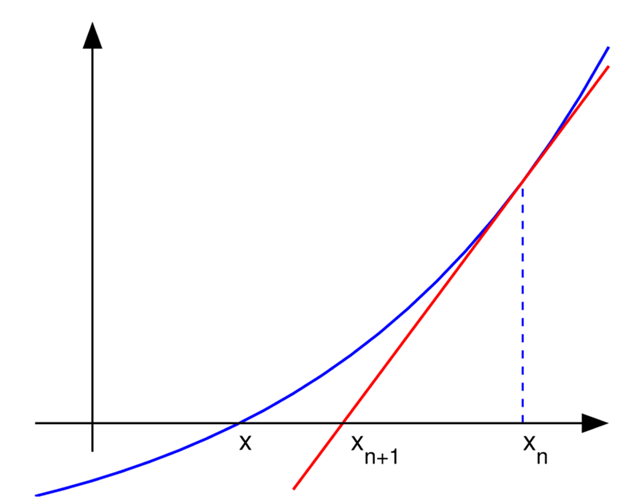 1st order Taylor Approximation
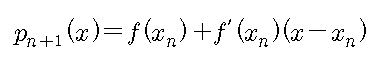 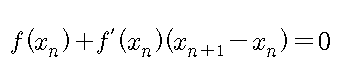 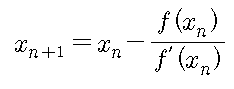 Newton-Raphson method
Coding
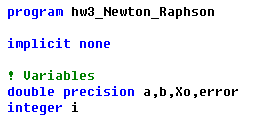 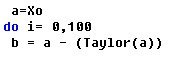 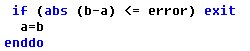 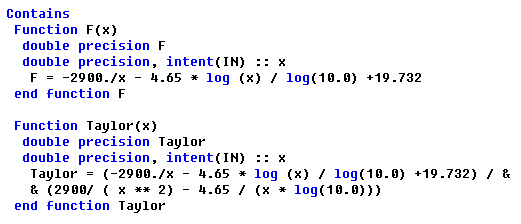 Newton-Raphson method
Results
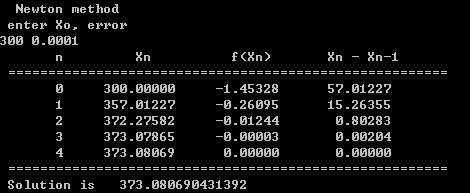 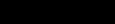 Very Fast! (Efficient)
Discussion
How many calculations in Bisection method?
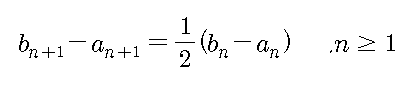 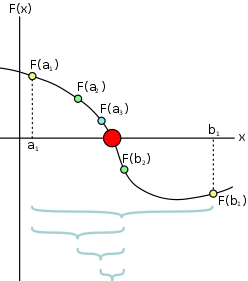 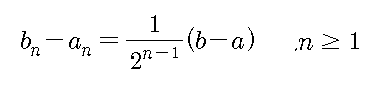 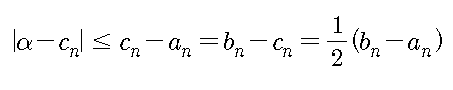 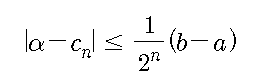 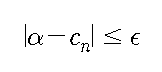 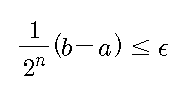 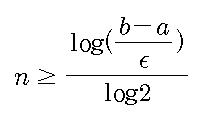 =19.932
Bisection method
Results
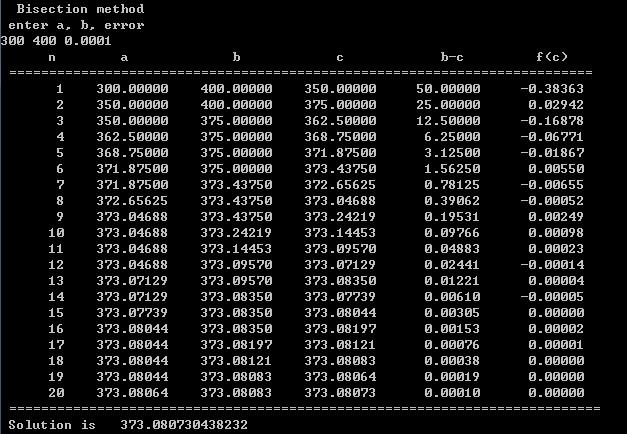 Thank you ^-^